SURVEY RESULTS & UPDATE
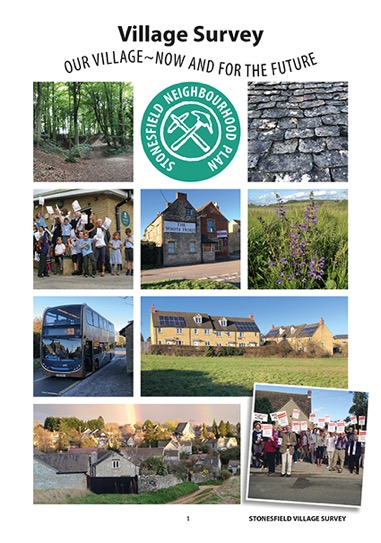 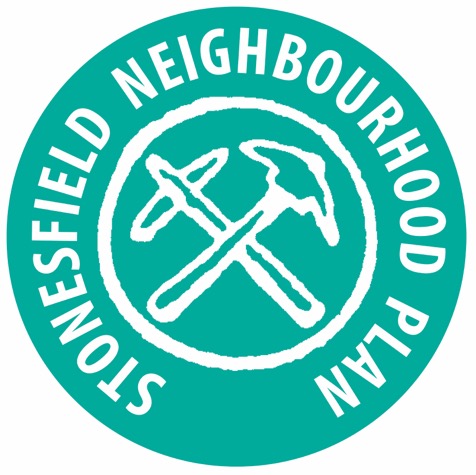 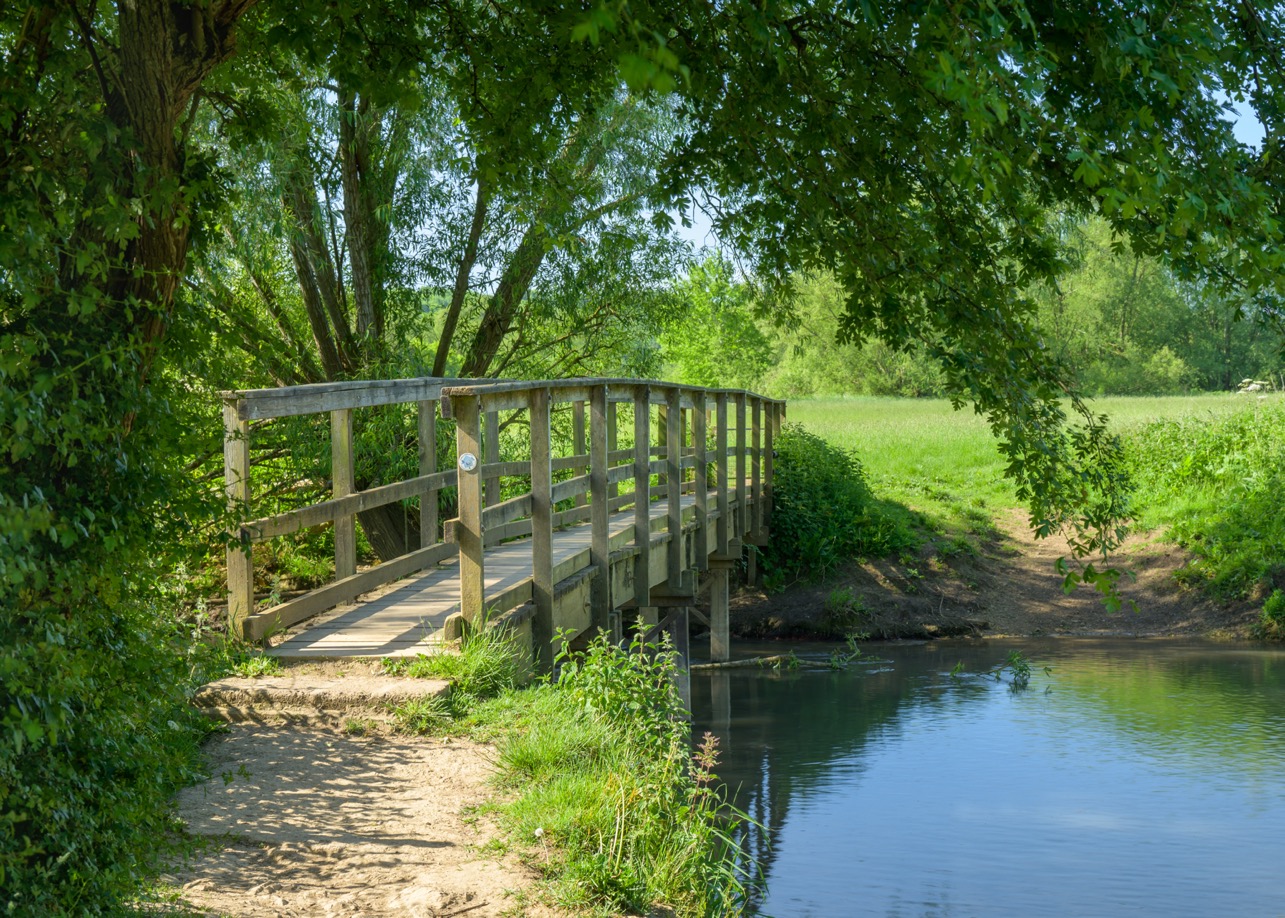 STONESFIELD IS A GREAT PLACE TO LIVE!!
89% of respondents to the Survey said so.
Introductions

Purpose of Meeting
 Update on progress of the Neighbourhood Plan
 Overview of the Village Survey results
 What happens next
 Questions & answers
Who is involved?
Stonesfield Parish Council (SPC)

SPC Neighbourhood Plan Steering-Group

Volunteers
What is a Neighbourhood Plan?
Neighbourhood Planning is a way for communities to have a say in the future of where they live and work. It gives you the power to produce a plan with real legal weight that directs development in your local area.
It helps you:
Say what type of new development might be appropriate
Say what those buildings should look like
Say which areas should be designated ‘green spaces’ in order to protect them
Comments people made …
Housing development in a balanced but realistic way
Enforcing dark skies
Better bus reliability
Dedicated cycle paths
Homes for people who most need it
Better infrastructure before building
Community owned renewable energy
The pub
Higher quality homes, more contemporary design
Control creeping development
Bus to Witney
Clean up the river
Homes that are really affordable
Policies  vs  Aspirations
What have we done so far?
  Together with the PC secured a grant to support the work
  Village engagement
  Village Survey designed, distributed and being collated
  Character Assessment of village by volunteers is underway
  Landscape Assessment commissioned with external contractor
  Keeping tabs on external issues which could impact eg 
- Government policies
- WODC local plan refresh
The survey results
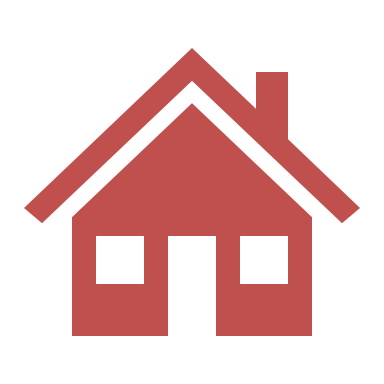 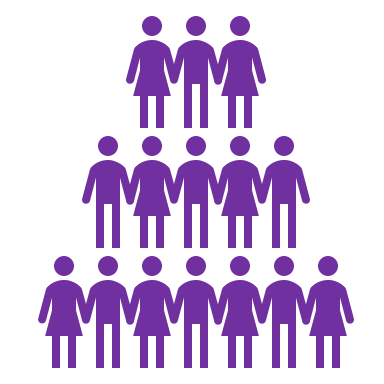 451 Household responses
out of 727 in Stonesfield
62%
612 Individual responses
out of 1,343 in Stonesfield
45%
Age of respondents
Reflects the demography of the village
Which three things do you most like about living in Stonesfield?
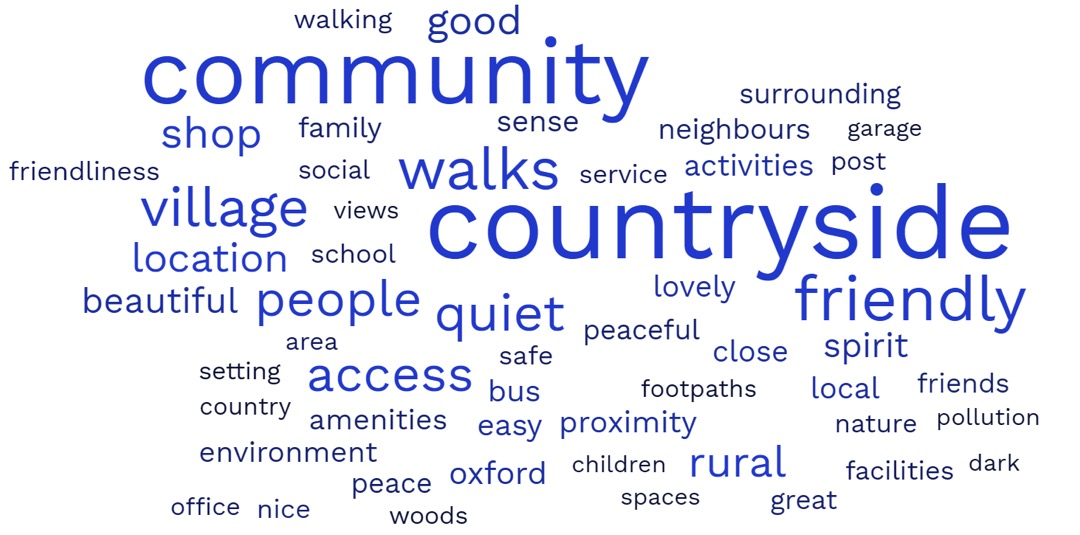 If there are three things in Stonesfield you would like to see improved, what are they?
Your top reasons for living in Stonesfield
People living in Stonesfield less than 5 years
Why did you move here?

63% Countryside
41% Rural area
24% House prices
23% Near employment
People living in Stonesfield more than 5 years
Why have you stayed here?

81% Countryside
61% Rural area
34% Grew up here
What’s important to you?
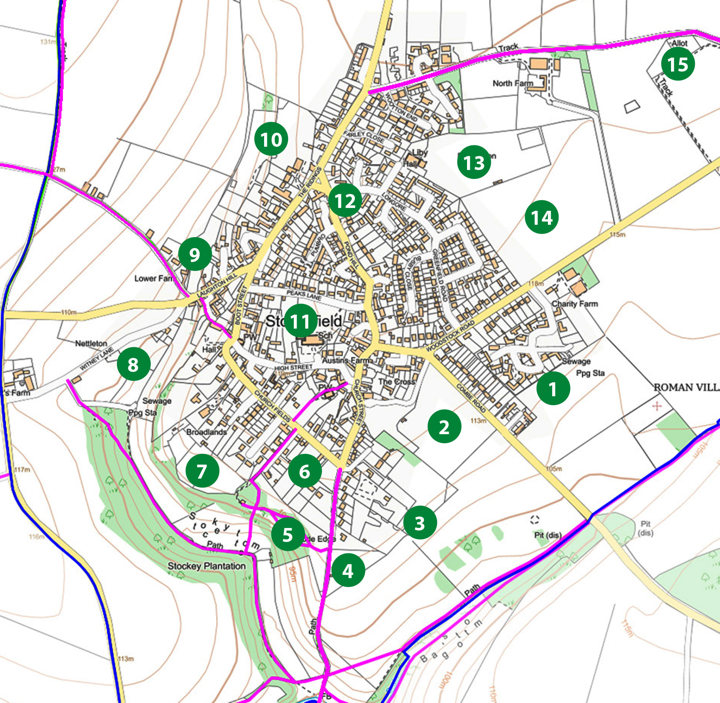 Green spaces

Over 75% of respondents agreed all of these green spaces should be protected
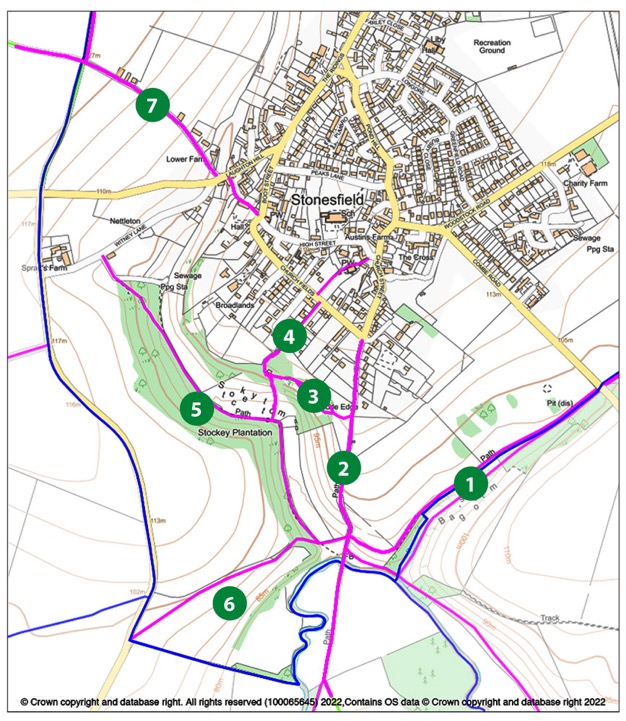 How often do you walk these footpaths?
588 people responded. An average of 362 people walked these paths either daily, weekly or monthly – that’s 62%.

40% walked the paths further away from the village.
Your views on house development
Development within the gardens of existing residential properties.
Proposals to convert existing domestic dwellings in to smaller units.
Infill housing on any avaiable plot within the current built up area.
Development of affordable or low-cost houses for people with a Stonesfield or very local employment connections.
20%	40%	60%	80%
Strongly or slightly agree           Neutral             Strongly or slightly disagree
Household tenures
5% households are listed on WODC or other Housing Register
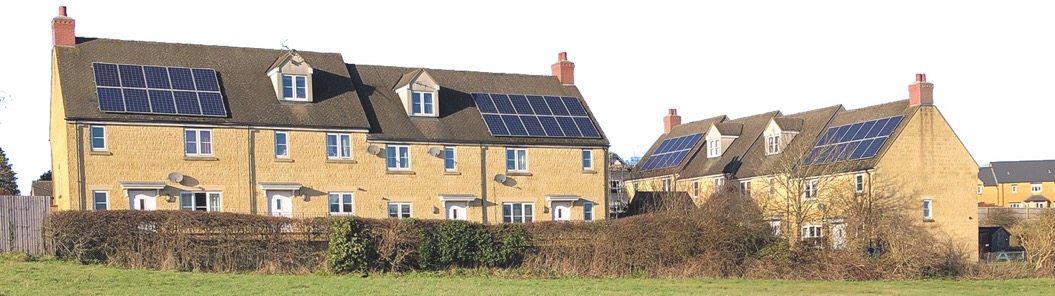 Are you planning to move house in the next 5 years?
In the last 5 years, 102 houses have sold in Stonesfield (Rightmove)
Barriers to moving house in Stonesfield
Employment status of responders
Where do you work?
Top amenities –  very important or important
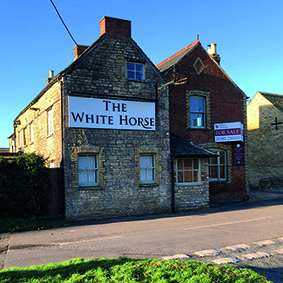 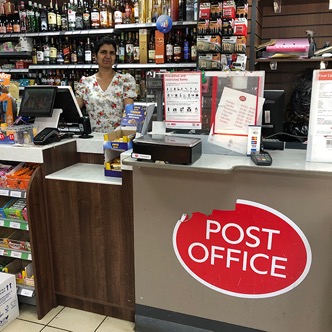 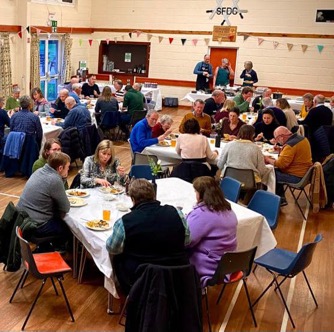 Village shop 97%
Post Office 97%
Village pub 86%
Village hall 82%
Where do you shop?
Weekly shopping
Top up shopping
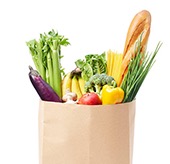 Transport
What means of transport do you most often use to travel to these villages and towns, excluding for work?
Majority walk to amenities in the village
Bus to Oxford and Woodstock
Heavy reliance on car travel
Are there forms of sustainable transport that you would like to use more often?
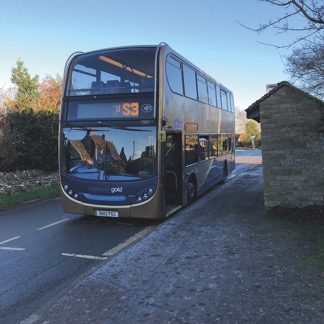 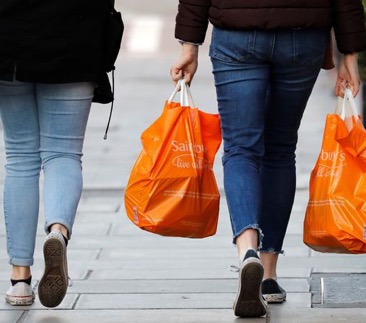 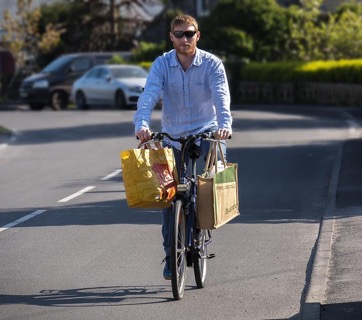 Over 350 said
BUS
200 said
CYCLING
Over 150 said
WALKING
What Happens Next?
Analyse the survey responses
Housing needs assessment
Create policies using the responses, Landscape and Character Assessments
Write the Plan 
Feedback from SPC and WODC
Submission for Planning Examination
Village Referendum YES/NO
2023
2024 …
Q&A